Activity 18: Every Rock Tells a Story
White Space ?:
Give three examples of properties used to identify rocks?
Challenge Question:
How can rocks be used to find minerals?
Background: Read the introduction on  page B-29
Vocabulary:
Property: Characteristics of a material or object.
Rocks: Naturally formed solids made up of one or more minerals.
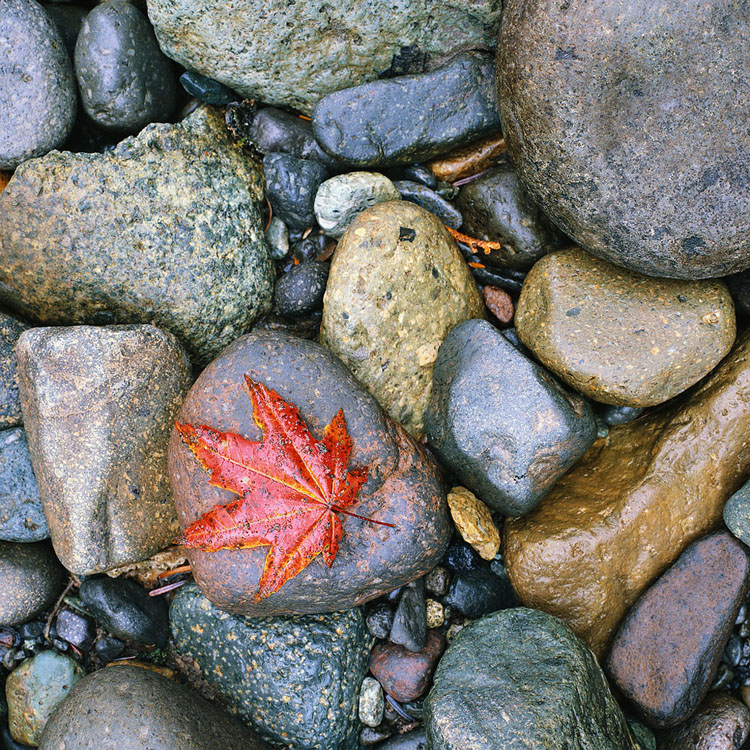 Activity 18: Every Rock Tells a Story
Materials: Read over the list on p B-30

Procedure: Read  p B-30 and check off if you understand

Data: Record data on student sheet 18.1 and 18.2
Activity 18:  Every Rock Tells a Story
Analysis Questions: On Activity 18 Handout answer questions 1-6
Conclusion: Summarize what happened in the reading on B-31.  How can rocks be used to find minerals?
Notes to Self: Finish for Homework!